Zavedenie sčítania do 10 – dynamický model
PEDAGOGICKÁ FAKULTA UK BRATISLAVA
Katedra predprimárnej a primárnej pedagogiky

Autor: Mgr. Lenka Bažaliková
Na parkovisku boli zaparkované 3 autá.
Potom tam prišli ďalšie 2 autá.
Koľko áut je teraz na parkovisku?
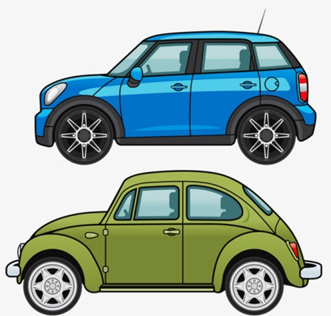 5
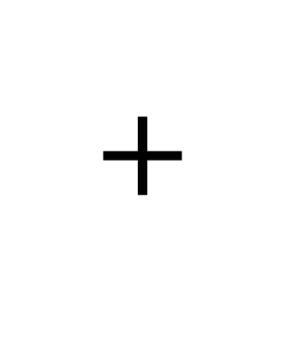 3
2
=
Na parkovisku je teraz 5 áut.
V prístave kotvia 4 lode.
Potom k nim priplávali ďalšie 3 lode.
Koľko lodí je teraz v prístave?
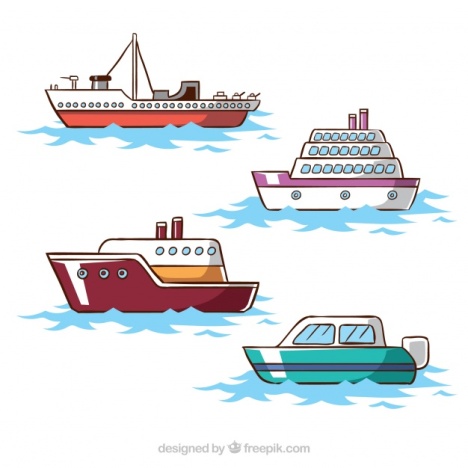 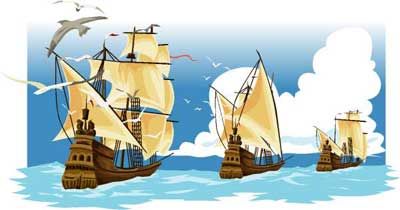 7
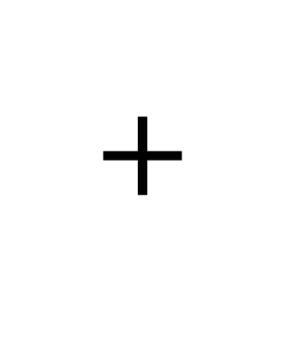 4
3
=
V prístave je teraz 7 lodí.